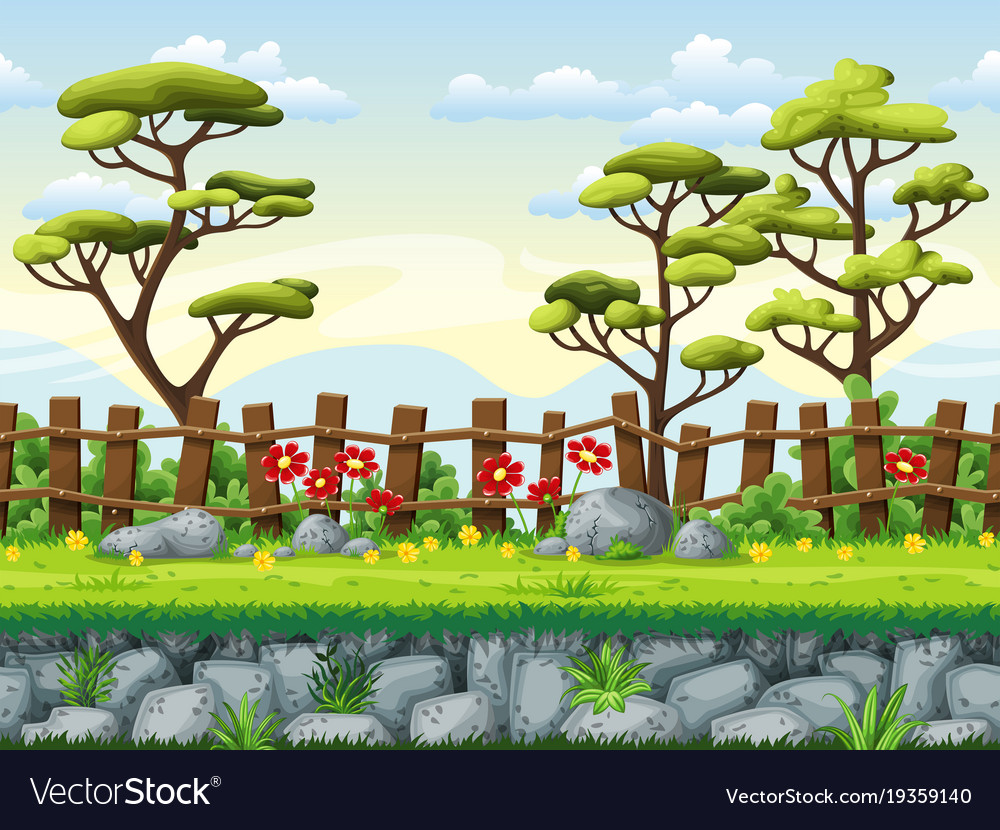 a) Số thập phân bằng nhau
1
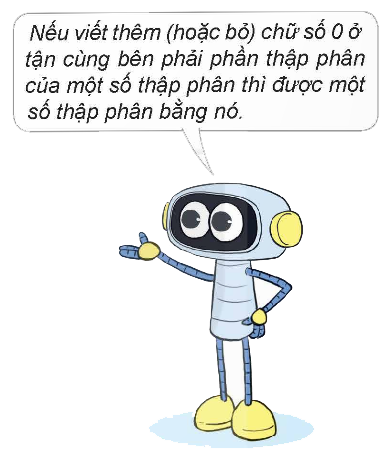 Vậy:
0,7 = 0,70 hoặc 0,70 = 0,7
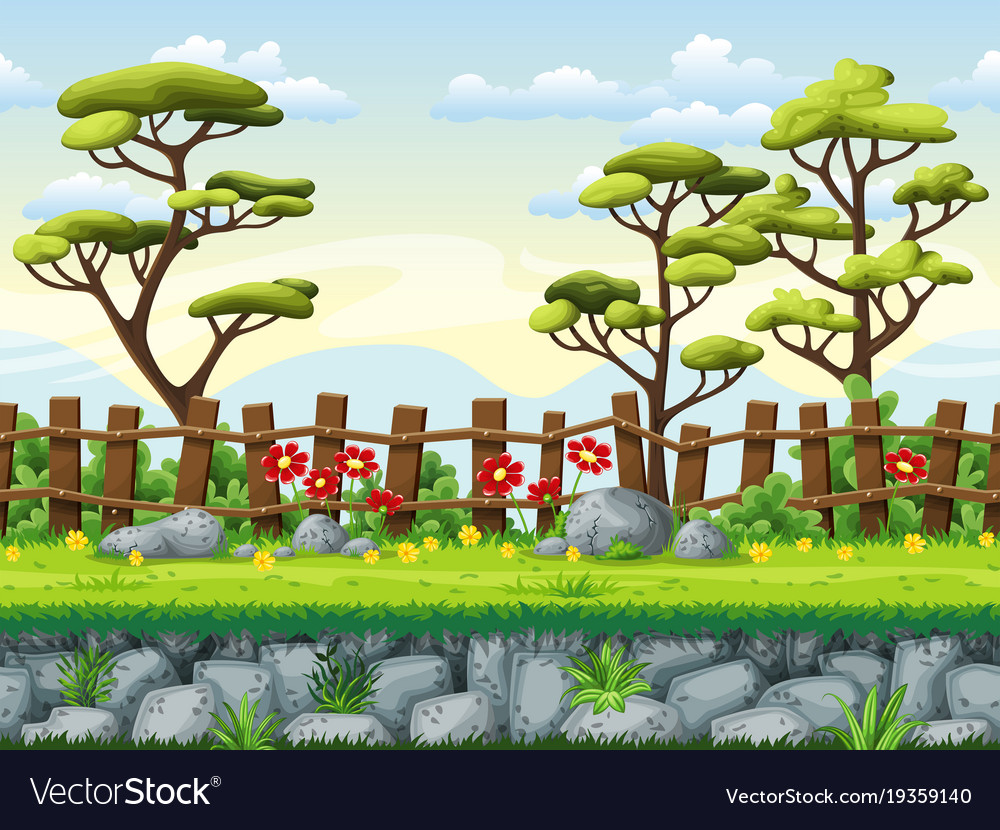 b) Tìm chữ số thích hợp
1
13,7 = 13,7
0
?
8,6100 = 8,6
?
1
21,4050 = 21,40
?
5
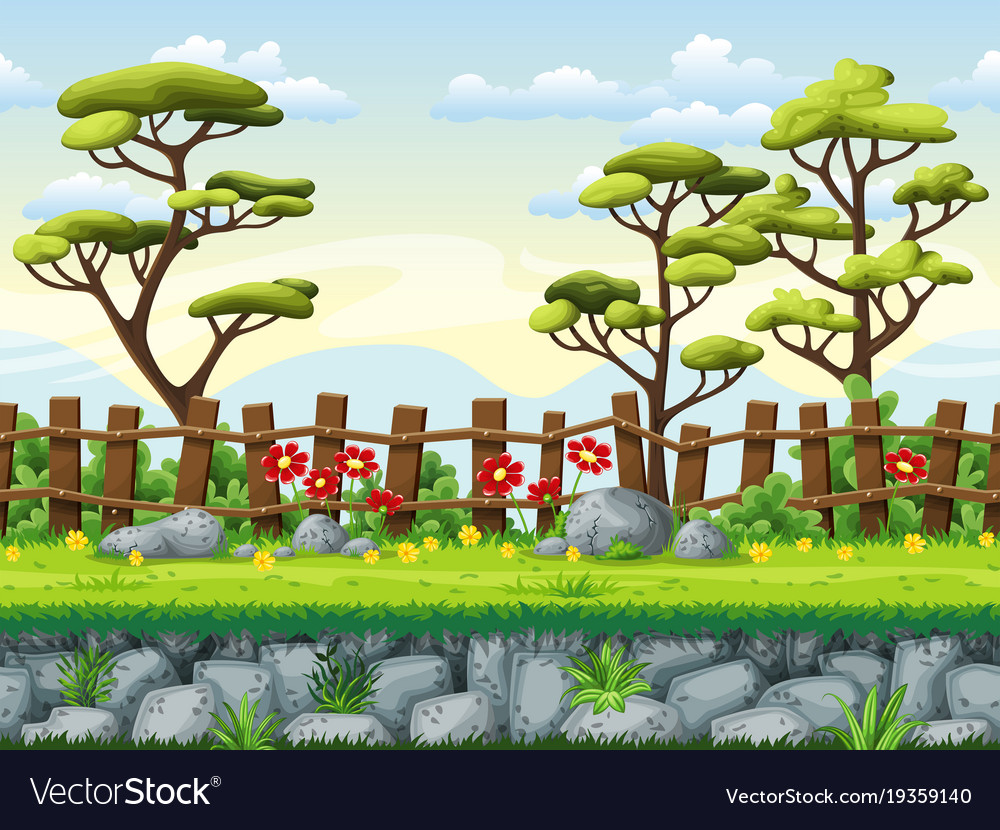 a) Thêm các chữ số 0 vào bên phải phần thập phân của mỗi số sau để phần thập phân của các số đó đều có ba chữ số.
2
8,9             5,82            0,17            31,6
8,900
5,820
0,170
31,600
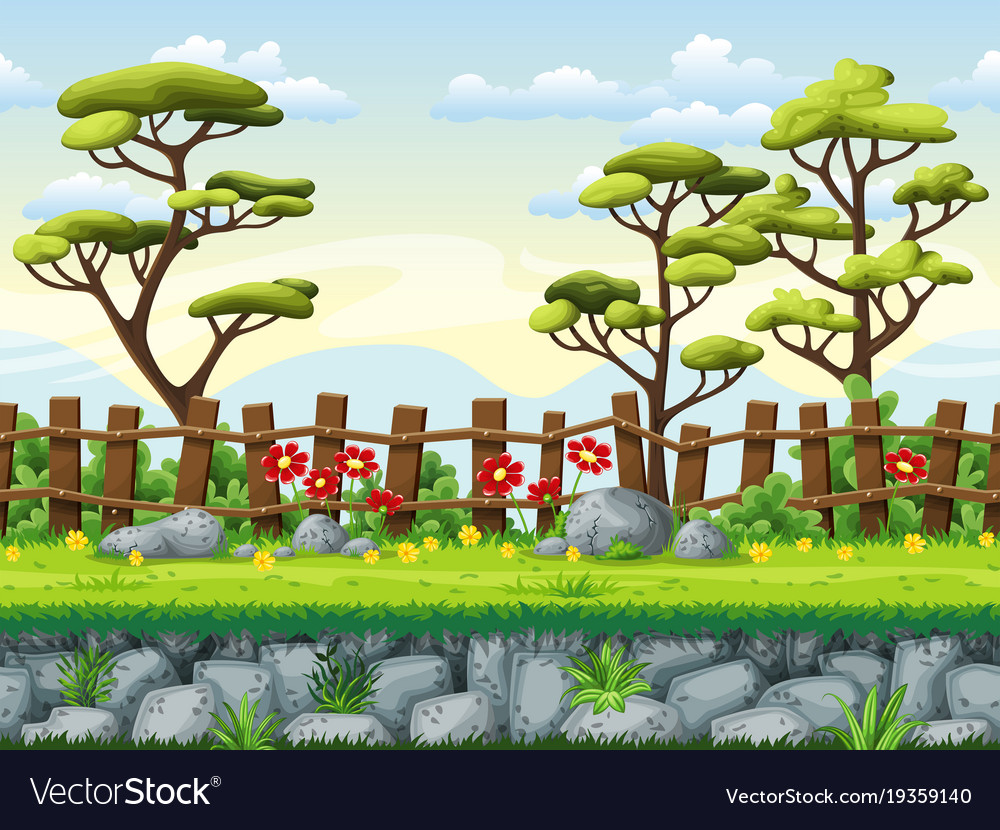 b) Bỏ các chữ số 0 ở tận cùng bên phải phần thập phân của mỗi số sau để phần thập phân của các số đó viết dưới dạng gọn hơn (nếu có thể)
2
7,70         13,0500        25,3000        10,5070
7,7
25,3
13,05
10,507
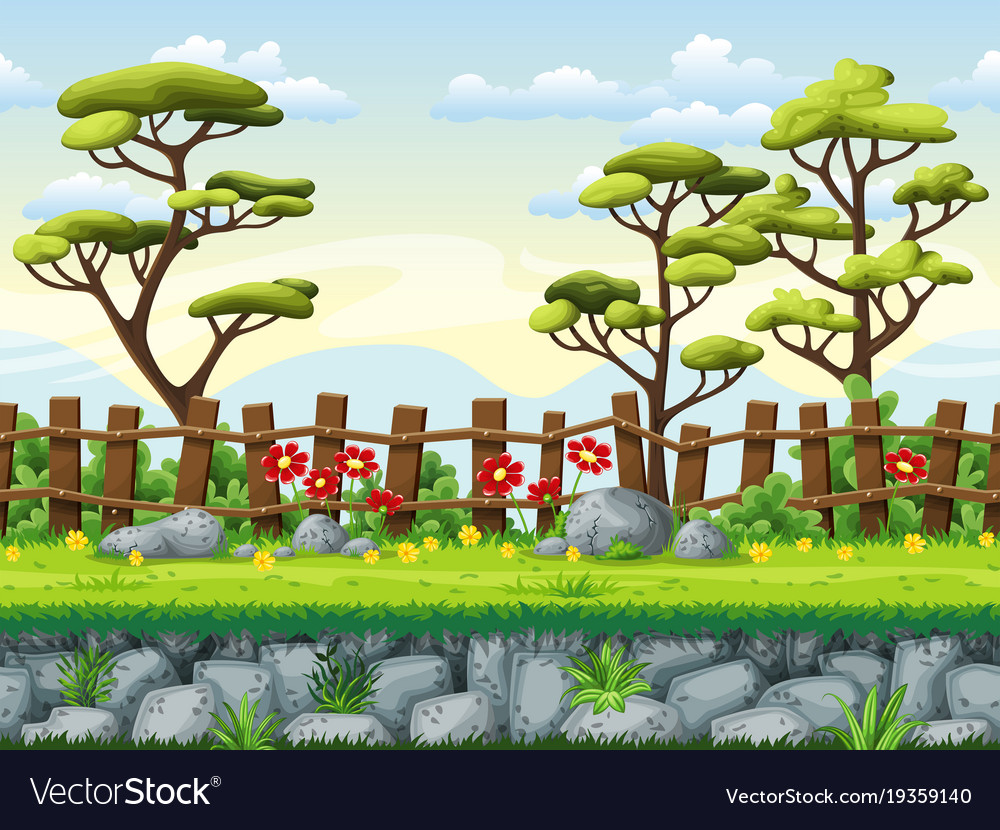 Số?
3
Ba bạn Mị, Núi, Páo đi kiểm tra sức khỏe. Mỗi bạn có cân nặng là một trong các số đo: 31,9 kg; 32,5 kg; 34,7 kg. Biết bạn Núi nặng nhất, bạn Páo nhẹ nhất. Hỏi mỗi bạn cân nặng bao nhiêu ki-lô-gam?
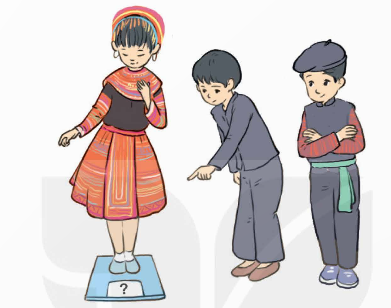 32,5
34,7
31,9
Ta có: 31,9 kg < 32,5 kg < 34,7 kg
Bạn Núi nặng nhất => bạn Núi có cân nặng là 34,7 kg
Bạn Páo nhẹ nhất => bạn Páo có cân nặng là 31,9 kg
Bạn Mị có cân nặng là 32,5 kg.
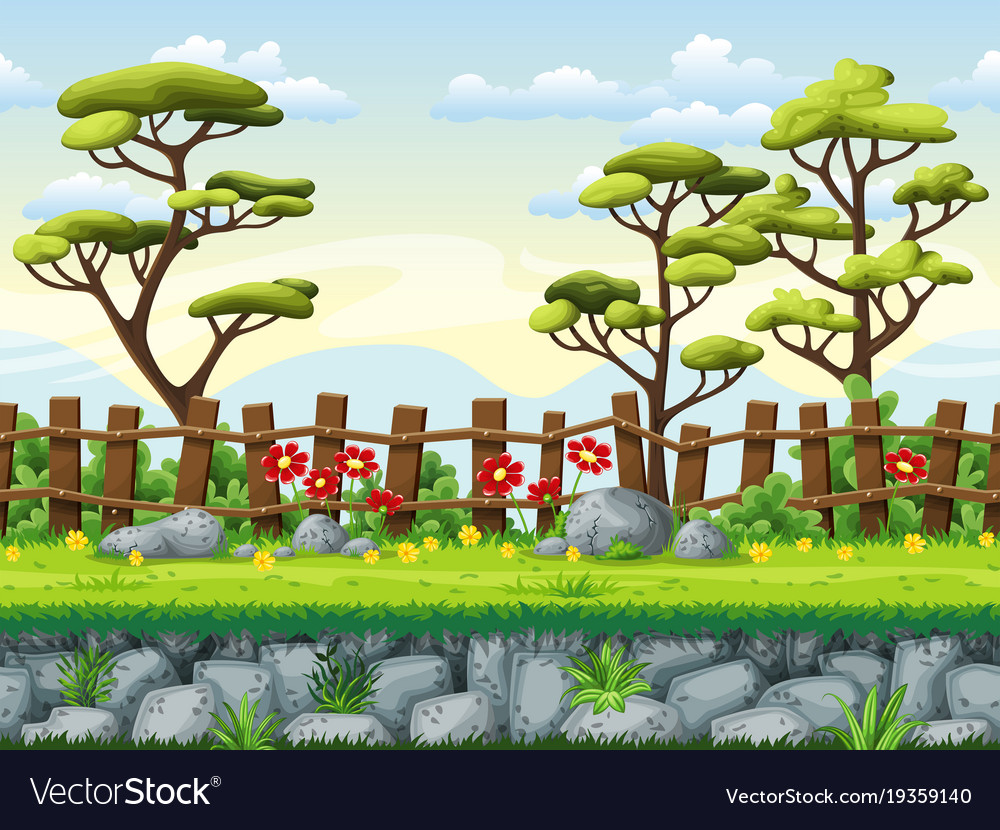 4
Chọn câu trả lời đúng
Chú mèo câu được con cá có ghi số thập phân lớn hơn 1,036 và bé hơn 2.
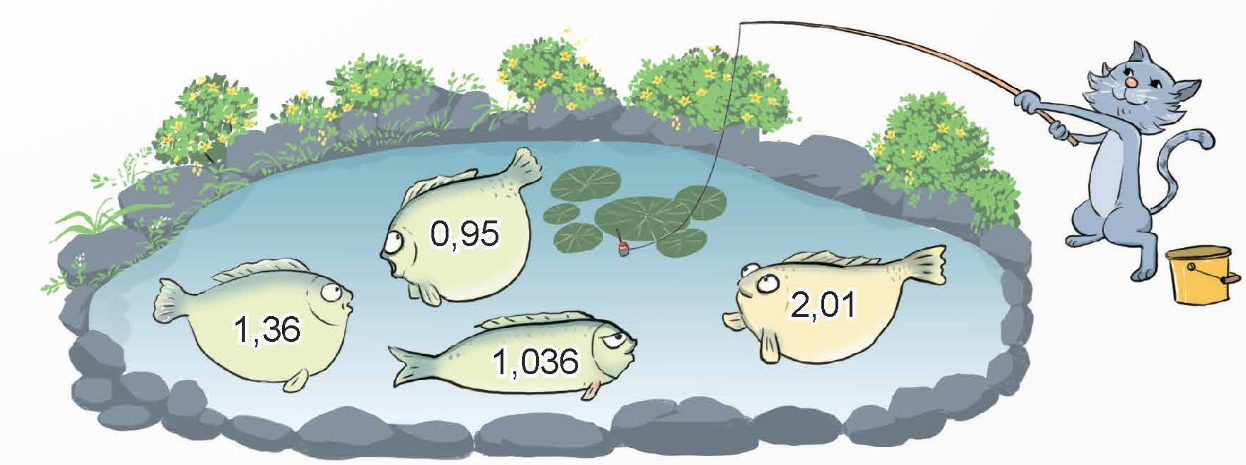 Con cá mà chú mèo câu được ghi số nào?
A. 1, 036                         B. 0,95                             C. 1,36                   D. 2,01
Ta có: 1,036 < 1,36 < 2
Vậy số thập phân lớn hơn 1,036 và bé hơn 2 là 1,36.